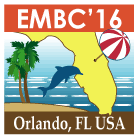 IGNITE Session , Title and Authors
Problem
Include here (font 18) one paragraph explaining the problem you are solving, and why it is relevant.
Results
Include here Table, graph, etc. that quantitatively captures the important message of the poster
Conclusions
Include here (font 18) your conclusions and the impact of your work.
Methods
Include here (font 18) the method/data you utilize, enhancing what it is the innovation.